TEMAKVELD"Leve og vokse i den kristne tro"Trosopplæring i hjemmet
En kveld om hvorfor og hvordan vi kan dele og erfare tro i hjemmet
10.05.2023
1
Jeg folder mine hender små        (FN-bønn)Tekst: Thorbjørn Egner                          Melodi: Henrik Tofte
Jeg folder mine hender små, i takk og bønn til deg. La alle barn i verden få det like godt som jeg.Vern alle med din sterke hånd mot fattigdom og død.Og hjelp små barn i alle land så ingen lider nød.La ingen krig og sult og sott få gjøre oss fortredLa alle leve  trygt og godt i frihet og i fred.
10.05.2023
2
10.05.2023
3
[Speaker Notes: Film: https://www.youtube.com/watch?v=llLTcBz7o-M]
Program
Enkel servering og mingling
19.30: Velkommen 
HVORFOR trosopplæring i hjemmet
20.10: Pause 
20.25: HVORDAN trosopplæring i hjemmet for ulike aldere
21.00: Takk for i dag
10.05.2023
4
[Speaker Notes: Vel møtt til TEMAkveld om trosopplæring i hjemmet. 
Hjemmet brukes her som - i motsetning til Kirken. Det er altså ikke bare hjemme vi mener. Det er ikke slik at man må bo sammen med barnet, eller være primæroppdrager for å drive med trosopplæring i hjemmet. 
Barn som døpes har gjerne flere lag med voksenpersoner rundt seg som bryr seg om dem og som i større eller mindre grad tar del i oppdragelsen og den kristne oppdragelsen. 
Ingen barn kan ha for mange som bryr seg om dem. 
 
Hvem er vi her som i dag? Vi presenterer oss
Forelder, tante/onkel, besteforelder eller faddere? Noen av oss har flere roller i forhold til barna i våre nære relasjoner. (Er vi få, kan vi prate. Er vi mange kan vi ta håndsopprekking.) 
Om det er faddere til stede:Dere faddere er personer dere som foreldrene ønsker at skal være i barnets liv, og fadderne får i oppgave å vise omsorg for barnet: alle trenger vi noen å gå til når en trenger råd eller noe er vanskelig. Faddere kan være slike omsorgspersoner når vi trenger det. Faddere får også i oppgave å be for fadderbarnet sitt; å vite at noen ber for en er godt. Noen ganger bor fadderne langt borte og de kan man være med å be selv om man ikke er nær i hverdagen. Tradisjonene for hva rollen til faddere er, er mange og forskjellige. I noen familier er det tilstedeværelsen på dåpen og konfirmasjonen og det er det. I andre familier er man nesten en ekstra tante eller onkel. Og kanskje har du som fadder lyst til å være tilstede for fadderbarnet ditt på en jevnlig basis uavhengig av hva forventningene var på forhånd. 
 
Men hvorfor arrangerer vi denne kvelden?  
Hvorfor skal vi drive med trosopplæring? 
Det er et viktig tema som vi ikke snakker så mye om. 
 
La meg svare på vegne av oss to som leder denne kvelden. 
 
Vi som jobber med trosopplæring i kirken har et ansvar for å lære opp våre døpte medlemmer (og alle andre som måtte ha lyst til å lære mer og delta i trosopplæring i kirken). Det har vi en plan for. Trosopplæringsplanen med alderstilpassede aktiviteter for alle aldersgrupper 0 – 18 år. 
Men så vet vi så godt at denne «jobben» kan vi ikke gjøre alene.]
Dere skal være vitner om at barna er døpt med den kristne dåp. Sammen med vår menighet og hele kirken får dere del i et hellig ansvar: Å vise omsorg for dem, Be for dem, Lære dem selv å be, Og hjelpe dem til å bruke Guds ord og delta i den hellige nattverd, Så de kan leve og vokse i den kristne tro.
10.05.2023
5
[Speaker Notes: Foreldre og ev faddere er primæroppdragere, når det kommer til kristen tro.     PP
Slik sier vi det når barnet døpes: 
«Kjære foreldre og faddere. Dere skal være vitner om at barna er døpt med den kristne dåp. Sammen med vår menighet og hele kirken får dere del i et hellig ansvar: Å vise omsorg for dem, Be for dem, Lære dem selv å be, Og hjelpe dem til å bruke Guds ord og delta i den hellige nattverd, Så de kan leve og vokse i den kristne tro.» 
 
Trosopplæring handler nettopp om å gi barnet mulighet til å leve og vokse i den kristne tro. 
Og det ønsker vi å ta på alvor når vi arrangerer en slik kveld. 
Vi ønsker å samarbeide med foreldre og andre som har ansvar for barnet som er døpt i vår menighet, / våre menigheter;  
og være med å inspirere og kanskje gi litt støtte og hjelp til å stå i dette ansvaret det er å hjelpe barna til å utvikle en trygg tro. 
 
Vi kommer overhode ikke til å komme med alle svar her i kveld. Vi ønsker å skape et rom hvor vi kan undre oss sammen. 
Vi håper det er flere enn oss som vil være med i samtalen. 
Vi vil dele -  og inviterer dere til å dele, tips og triks og ideer, slik at vi kan få inspirasjon og næring, både til egen tro og barnas tro.]
Forventninger til kvelden
Det kunne være fint å få innspill til gode rutiner og opplegg hjemme.
Barnet mitt spør: «hvorfor er jeg den eneste i klassen?» Hva gjør jeg?
Møte andre som er i samme situasjon som meg, og snakke med dem om trosopplæring.
Jeg trenger et påskudd for å ta tak i noe jeg har tenkt på lenge.
Utforske om jeg er på riktig vei
10.05.2023
6
[Speaker Notes: Tankeeksperiment: Hva er dine forventninger til i kveld?
De som vil komme med innspill gjør det – vi setter det opp på flipp-over for å få oversikt.
Om ikke noen vil si noe har vi noen punkter i bakhånd på skjerm som vi foreslår.
Det kunne være fint å få innspill til gode rutiner og opplegg hjemme.
Litteratur
hjelpemidler
 Barnet mitt spør: «hvorfor er jeg den eneste i klassen?» Hva gjør jeg?
Møte andre som er i samme situasjon som meg, og snakke med dem om trosopplæring.
Jeg trenger et påskudd for å ta tak i noe jeg har tenkt på lenge.
Utforske om jeg er på riktig vei
 
Kan du kjenne deg igjen i noe av dette? 
Det viktigste med denne kvelden er kanskje tiden vi har i kveld til å reflektere omkring egen tro og troens plass i ditt liv og barna dine. 
For å delta i trosopplæring av eget barn – for å trosopplære andre -  må vi ha et forhold og forståelse av egen tro.  
Vi er ikke så redde for litt stillhet. Det er ikke alt det er like lett å snakke høyt om. 
Så når vi har satt av litt tid til noen tanke eksperiment eller spørsmål i løpet av kvelden så er det mulighet for å si noe - men det er også helt ok å være stille.  
Kanskje trenger vi litt tid til å tenke.  
Men det er også rom for spørsmål. Tanker. Innspill under hele kvelden.]
Valg – De beste ønskene for barna
10.05.2023
7
[Speaker Notes: Valg for barna – de beste ønskene for barna
Et barn tar over 30 000 valg i løpet av en dag. Store og små. Det er mange valg, man kan bli sliten bare av å tenke på det. Heldigvis tar vi mange av dem på ren automatikk, mens andre må vi jobbe mer med underveis. Da er vi avhengige av grunnlag for å ta avgjørelsene på.

SNURR FILM (2:30): https://vimeo.com/224053960  https://www.youtube.com/watch?v=um7NbbIhVEU&list=PLUzMw58yw93Zo2OaJgItp26lS6hz3pyL_

Deres barn er heldige som har foreldre som vil hjelpe barna med å ta gode valg. Denne filmen er i utgangspunktet for tweensbarn. Det er barn som går på mellomtrinnet på barneskolen. Den brukes for å starte dialog rundt det å kunne ta valg selv og sette grenser for seg selv. For at det skal bli mulig for barna så trenger de voksne som tørr å være tilstede og gi videre det de selv synes er viktig i livet. Om vi ikke gjør det, gjør noen andre det.
Som voksen tar man uendelig mange valg for barna sine. Hverdagslige, små og store valg. Kjedelige og spennende valg. Alle disse valgene har grunnlag i de beste ønskene for barna våre. Å døpe barnet sitt er et slikt valg. Å ikke døpe barnet sitt er også et valg, selv om begrunnelsen kanskje er at barnet skal få velge selv. Da gjelder det å gi barnet grunnlaget for å kunne ta et veloverveid valg på egenhånd.
 
 
La oss ta et nytt tankeeksperiment 
Tankeeksperiment: Hvorfor døpte dere barna?
Det er tradisjon i familien: i vår familie døper man barna og slik har det vært bestandig. Er selv døpt som barn.
Et ønske om å være en del av noe større: åpen for at det er mer mellom himmel og jord. 
Jeg har en kristen tro jeg ønsker å videreføre til mine barn.
Jeg vet ikke.
Ønsker noen å kommentere – eller lar vi det forbli en stille refleksjon.]
Hvorfor døpte dere barna? (Om dere har døpt)
1. Det er tradisjon i familien: i vår familie døper man barna og slik har det vært bestandig. Er selv døpt som barn.


2. Jeg vet ikke.
3. Et ønske om å være en del av noe større: åpen for at det er mer mellom himmel og jord. 



4. Jeg har en kristen tro jeg ønsker å videreføre til mine barn.
10.05.2023
8
[Speaker Notes: La oss ta et nytt tankeeksperiment 
Tankeeksperiment: Hvorfor døpte dere barna?
Det er tradisjon i familien: i vår familie døper man barna og slik har det vært bestandig. Er selv døpt som barn.
Et ønske om å være en del av noe større: åpen for at det er mer mellom himmel og jord. 
Jeg har en kristen tro jeg ønsker å videreføre til mine barn.
Jeg vet ikke.
Ønsker noen å kommentere – eller lar vi det forbli en stille refleksjon.]
Hva gjør vi allerede?
10.05.2023
9
[Speaker Notes: La oss si at nå er dåpen unnagjort. Det punktet på lista er huket av. Kvelden i kveld handler om det som skjer etterpå både hjemme og i kirken og da særlig om det som ikke skjer i kirken. Hva kan man gjøre hjemme og hvordan kan dere påvirke barna på den måten dere ønsker? Men vi må ikke glemme det dere allerede gjør. For det er nok mer enn dere tror selv. Her er et lite eksempel.
Hva gjør dere allerede?

BILDE: Her ser dere en dåpsseremoni. En storebror får ta av luen, mens en annen får tørke hodet. De har stått rett ved døpefonten og fulgt med hele veien og endelig er det deres tur til å delta. Vi voksne synes dette er veldig søtt, men dette bildet gir også muligheter i ettertid. Mulighet til å snakke om dåpen, hva skjedde, hva sang vi, fikk vi høre fortelling? Osv. Det å vise at dette var en viktig anledning i ditt/dine barns liv gir bildet ekstra betydning. I tillegg til at man kan bruke det om et søsken skal døpes senere eller dere skal i en annen barnedåp.]
Synger julesanger i selskap eller rundt juletreet
Synger godnattasanger
Deltar på et og annet trosopplæringstiltak, når det passer
Snakker hjemme om julegudstjenestene ungene har vært på
Er med i dåp, konfirmasjon, bryllup og begravelse
Ser på bilder fra dåp, konfirmasjon, bryllup o.l. og snakker sammen om dagen
Er i kirken på julaften 
Tenner lys på grav
Tenner dåpslyset
Tenner adventsstaken og synger adventsang.
Går innom en kirke når man er på ferie 
Ser på kirkekunst 
Er på kirkekonsert
10.05.2023
10
[Speaker Notes: Jeg er nysgjerrig på hva som gjøres allerede i de tusen hjem. De fleste gjør allerede mye mer «trosopplæring» enn det de tror. Her er bare noen eksempler:
Synger julesanger i selskap eller rundt juletreet
Synger nattasanger
Deltar på et og annet trosopplæringstiltak når det passer seg
Snakker hjemme om julegudstjenestene ungene har vært på
Ser på bilder fra dåp, konfirmasjon, bryllup o.l. og snakker sammen om dagen.
Er i kirken på julaften 
Tenner lys på grav
Tenner dåpslyset.
Tenner adventsstaken og synger adventsang.
Går innom en kirke når man er på ferie 
Ser på kirkekunst 
Er på kirkekonsert
Har noen flere forslag?
Her er det mye som man kanskje tenker at det ikke ligger så mye undervisning i, men det er det. Her er det hverdagslige ting som gjøres jevnlig. Hverdagslige ting blir en vane og en selvfølge. Så har man noe som er mer knyttet opp mot en høytid. Uansett gjør dere allerede mye bra!]
«Hjelpe barna til å leve og vokse i den kristne tro»
10.05.2023
11
[Speaker Notes: Hva betyr det å hjelpe barna til å leve og vokse i den kristne tro?  
 Fadder og foreldre forpliktelsens siste setningen lyder: «hjelpe barna til å leve og vokse i den kristne tro».    PP 
 
Disse ordene kan kjennes litt fremmed for noen, og mer kjent for andre. - Ut fra hva vi selv er vant med og hva slags bakgrunn vi selv bærer med oss fra barndom og oppvekst. 
Våre utgangspunkt er forskjellige og derfor finnes det ikke én måte å gjøre dette på. 
Vi hører og forstår kanskje ulikt.  
Men felles har vi ønske om å ta på alvor det ansvaret fikk, da vi valgte å døpe vårt barn. 
 
Å leve og vokse handler om trygghet. Både for barnet og oss selv. 
For at noe skal vokse må det ha en slags næring. 
Målet med å lære barna om den kristne tro er at det med tid og stunder skal kjennes både trygt og godt å ha en tro på Gud og Jesus, - og at det er like naturlig som veldig mye annet i barnas verden. 
Og jo tidligere vi begynner å gjøre troen kjent, i barnets og familien liv, jo lettere blir det noe naturlig, en vane – og jo lettere er det for barnet, når det blir større, å finne ut hva det selv ønsker og hva det selv skal gjøre med troen i livet.  
 
Det som er naturlig for oss blir også ofte naturlig for barnet.  
Det handler ikke bare om hva vi sier, men, kanskje enda mer om hva vi gjør. 
Og da trenger vi noen gode vaner. Som gjør kristen tro til noe vanlig. 
 
For det er fortsatt vanlig å være døpt.  Mer enn 50 – 60 prosent døper barna sine.  
Kirker feirer gudstjenester hver søndag.  Det er naturlig å være medlem i en menighet. 
Alle døpte er medlem av kirken.  
Hvordan kan vi gjøre troen til noe naturlig? 
 
La meg gi noen eksempler
Dere følger opp trosopplæringen som kirken tilbyr etter beste evne. Det er et årlig tilbud. Da kommer barnet til kirken. 
En måte å gjøre det naturlig er å ta barnet med til kirken flere ganger i året, også når dere ikke er spesielt invitert.  
Mange familiegudstjenester er knyttet til et trosopplæringstiltak, men ikke alle. Alle er åpne for alle. På en familiegudstjeneste vil barnet kjenne igjen elementer. Lystenning. Salmer. Det er barn som er med å leser og synger. Det er prosesjon. Kanskje dåp. Nattverd. Gudstjenesten varer ca. 1 time. Og kanskje er det saft og kake etterpå og mulighet til å bli litt kjent med andre barn og voksne som også er der. 
 
Det som skjer når vi gjentar dette sammen med barnet vårt med jevne mellomrom er at vi - uten ord – forteller at dette er viktig for oss. Vi syns det er fint å gå i kirken sammen. 
Vi syns fellesskapet med andre som går til kirken er viktig. 
Vi liker å se dåp for da blir vi minnet om da du ble døpt og det gir en god trygghet. 
Vi liker å tenne lys. Det er en fin måte å be til Gud. Både takke for det som er godt og be for noe vi tenker på. 
 
Et annet eksempel er avslutning av dagen, aftenbønn og lese på sengekanten. 
La en av historiene være fra barnebibelen eller en annen bok som handler om barn som går til kirke, som ber til Gud eller tror på Gud og Jesus. 
En bok som har et tema som omhandler kirke, kristen tro eller kristent fellesskap. 
Og hvis det ikke er så lett å gjøre det hver kveld - så lag en rutine for å gjøre det når det er helg – søndag? Når det er kristne høytider. 
Ta med barnet til kirken en gang i adventstiden. I julen. I påsken. I pinsen. 
Les fortellingene fra bibelen om de kristne høytidene for barnet, slik at de fra de er små får med seg en bevissthet om at det som skjer i kirken henger sammen med det livet de selv lever. La en av sangene som synges på sengekanten være en liten aftenbønn. 
Benytt sjansen til å snakke litt om et som har vært fint i dag. 
Og hvis noe har vært leit eller dumt. Snakk om det og si at vi kan be til Gud om alt. 
 
Trosopplæring handler om å lære tro. Da trenger vi en balanse mellom kunnskap og handling. Det er en slags misforståelse at kristen tro bare handler om å mene det riktige og ha de rette svar og kunne alle læresetninger – bibelvers. At kristen tro er kunnskap som sitter i hodet.  Kunnskapen kommer etter hvert - naturlig – når barnet får lære en god trospraksis. 
Utvikle en trygghet på hvordan man gjør tro. I kirken. I hjemmet. På sengekanten. 
Derfor behøver vi ikke være redd for at det skal bli for vanskelig. 
Spørsmål vi ikke kan svare på. Hvis vi arbeider på denne naturligheten- så kommer ikke spørsmålene så brått på. Da er rammen trygg – også til å si at vi ikke har alle svarer. 
Men at vi likevel – på tross av det vi ikke forstår eller vet – trenger Guds kjærlighet og nåde. 
 
 
Så er dette ofte lettere sagt enn gjort. Det har vi opplevd selv.
Etterhvert som barna blir større vil de ikke lenger lese historier på sengekanten. Aftenbønn var ut. - Barnebibel er kjedelig. Gudstjeneste var kjedelig.  
Men likevel har tanken vært at det er verdt det i det lange løp. Troen på at de har fått med seg noe, som ligger som en trygghet i bunnen.  
Gjennom i å gjøre troen til et naturlig element i livet på linje med mange andre ting syns ikke barna at tro er skummelt og fremmed og flaut. 
De har fått litt hjelp til å begynne å utvikle en trygghet som vi, når vi får anledning, innimellom, kan fortsette å gi påfyll til, så godt vi kan. Når vi tør å vise våre barn at det å tro på Gud og Jesus er viktig for oss, så blir det ikke noe fremmed og rart for barna heller. 
 
Samfunnet utvikler seg
I tillegg er det også slik at slik samfunnet utvikler seg i vår tid, med langt større tros og livssynsmangfold, blir det å ha et trygt og naturlig forhold til en egen tro, og til det å ha en tro overhode - veldig viktig.  
Hvis vi og barna våre er trygge på, i ord og handling, hva kristne tro er, så blir det ikke rart eller skummelt at andre mennesker også har en tro, selv om den er ulik min.
Dette er en beredskap i livet som er av den største verdi for våre barn. Og som bare blir viktigere med tanke på livssynsmangfoldet – også for å forbygge fordommer og frykt. 
 
Det er så mange stemmer i verden som vil forteller våre barn hva som er viktig og rett, 
hva de skal velge og hvordan de skal være, tro og oppføre seg. 
Som gode oppdragere må vi selv tørre å tenke gjennom hva vi syns er viktig å gi videre til våre barn.  Og jo større livssynsmangfoldet er, jo mer sekularisert tiden vi lever i er, jo vanskeligere er det for barnet å velge på egen hånd. Å velge selv krever kunnskap og erfaring. 
 
Kristen tro, praksis og livstolkning handler ikke først og fremst om å ha alle svar, 
men om å være litt nysgjerrig og åpen for hva bibelen kan lære oss om hvordan vi skal leve våre liv som gode mennesker og hvordan vi skal få et godt og meningsfullt liv. 
 
Derfor er det viktig at vi som er voksne møtes og snakker om dette. 
Det lever mye religiøs sjenanse bland oss voksne. Det er kanskje ikke så mange arenaer for denne samtalen. Men vi trenger overvinne egen sjenanse for å hjelpe barna å bli trygge.]
Hvordan snakker du om Gud med barnet ditt?
10.05.2023
12
[Speaker Notes: Film fra Svenska Kyrkan på instagram (må åpnes i nettleser): https://www.instagram.com/p/B1D7MsOC4MV/?utm_source=ig_web_copy_link 

SNURR FILM: Hur pratar du om Gud med ditt barn: https://www.instagram.com/p/B1D7MsOC4MV/?utm_source=ig_web_copy_link
 
Eksistensielle spørsmål: Små barn spør om mye, eldre barn tenker mer enn de sier. 
Uansett kan det plutselig dukke opp spørsmål vi ikke er forberedt eller klare for. 
Uansett spørsmål, husk at det er lov til å si: Du, det vet jeg ikke. Det må jeg tenke litt på. Vi kan høre i juleevangeliet at gjeterne fortalte alt de hadde opplevd på markene med englene som sang og fortalte om barnet de skulle finne i krybben. Alle lurer veldig på hva alt dette betyr, mens «Maria tok vare på alt som ble sagt og grunnet på det i sitt hjerte.» (Luk 2,19) Når Maria, Jesu mor, må stoppe litt opp da kan vi også gjøre det. 
Refleksjonsspørsmål?
 
Fortelling: Hverdagen – i trafikkaos
«Det er midt i ettermiddagsrushet. Om få minutter begynner femåringens kulturskoletime, men det får ikke bilkøen foran oss til å rikke seg. Jeg er irritert og stressa og helt uforberedt på spørsmålet fra Matti: «Mamma, hvordan skal det gå med meg senere, i himmelen, når jeg ikke kan engelsk?» Men fy til den som ikke benytter seg av hver eneste mulighet til å snakke med barna sine om de eksistensielle spørsmålene, tenker jeg, og kaster meg inn i diskusjonen. Mellom bremsing og giring forsøker jeg å forklare at jeg tror himmelen er en plass der man ikke behøver å kunne noen ting. Jeg har akkurat fått opp farten – i forklaringen, ikke i trafikken – da Matti blir lei hele diskusjonen og sier: «Ja, ja. Men mamma, hvordan er det mulig at trafikklysene kan skifte farge?» Trafikklysenes programmering er et mysterium på linje med himmelens kompetansekrav. Begge er tema for hverdagslig forundring, ikke mer enn det – men ikke mindre heller. Barn lever i de åpne mulighetenes verden. Flaut og pinlig blir alt først mye senere i livet. Kanskje det er derfor det er så overraskende enkelt å be sammen med barn.» (fra Faddergaven av Monica Vikström-Jokela»)]
10.05.2023
13
[Speaker Notes: Bønn – hva handler det om?
Om vi har en forsamling hvor det er mulig - Spørsmål ut: Hva er bønn? Sett stikkordene opp på en flippover som et slags tankekart. Klarer vi sammen å lage en definisjon sammen?
I populærkulturen vi lever i i dag møter vi mange og ulike uttrykk for tro og livssyn. I idrett og kultur kan vi se at utøverne korser seg før de skal ut på banen, eller på scenen. I idretten snakker de stadig om et David og Goliat-oppgjør. Kanskje særlig i den amerikanske kulturen står den kristne tro fortsatt stødig i uttrykk i mediene. Særlig i tv-serier vi får derifra får vi til tider mange referanser til både bibel og bud. Men forstår vi dem?
SNURR FILM (1:50): https://www.youtube.com/watch?v=qIODUxjBfZ0
Bønn tenker man ulikt om i ulike tradisjoner. I filmklippet her møter vi Mary Cooper, mor til geniet Sheldon, som prøver å få inn litt bønn når de er på sightseeing i storbyen. Som vi ser er det mange tilnærminger til emnet. Howard – den tredje av dem – er egentlig jøde og tror han vil ta fyr bare av å være i en kirke. Mens de Penny og Howard går for en slags samtaleform med litt ønsker inni.
Man har frie og personlige bønner – altså man utformer de selv på stedet, enten stille eller man sier de høyt alt etter hva situasjonen tilsier. Man har faste fellesbønner. Et eksempel på dette kan være «Vår Far», som bes i gudstjenesten. På denne måten blir bønnen også en felles aktivitet. Noe vi gjør sammen. Disse faste bønnene kan man også fint bruke hjemme som hjelp. Å tenne et lys kan også være en bønn. En stille bønn – en handling – som kan være nok de gangene man ikke klarer eller vil sette det i system med ord.
Noen er mest komfortable med nettopp det å be fritt, å kunne si det de tenker på der og da. Mens andre synes det kan være skummelt å skulle være helt fri i formen. Der er man forskjellige som personer. Lystenning er noe vi gjør mye av med barn på mange arrangement og i kirken. Det er enkelt å gjøre og det taler litt for seg selv.

Kjell Aukrust viser oss et godt eksempel på bønn gjennom Ludvig.]
Ludvigs aftenbønn
«Store altstyrende,takk for at jeg i dagens løp ikke er overkjørt, men fortsatt ved god helse. Også takk for konglene på trærne som bærer frø. (...)
(...) Også til slutt, sørg så inderlig for at herr Solan Gundersen som ligger innerst får seg fast arbeid.» 

(Kjell Aukrust, «Guttene på broen»,1993)
10.05.2023
14
[Speaker Notes: LUDVIGS AFTENBØNN: (vis et bilde av Ludvig på PP)
"Ludvig som ligger ytterst og utsatt til, tar seg god tid med aftenbønnen. Han har kontakt med Vår Herre. Ludvig følger ofte opp med en tilleggsbønn. Det er tanker han har hatt i tankene sine:Han takker for at han i dagens løp ikke er overkjørt, men fortsatt oppegående og ved god helse. Han takker for solvarme - og regn når dette er nødvendig.Så takker han for konglene på trærne som bærer frø. Han ber om at fugler og dyr må komme velberget fra høstjakta. At Vår Herre må holde øye med burhøner, påse at de slipper ut, slik at de får rettet ut fjæra og strekt seg litt etter anstrengende verping. Vår Herre må også holde et øye med Norges Bonde og Småbrukarlag, så de ikke bruker sprøyteveske på alt som spirer og gror. Så ber han om at Husfruen må få hjelp til å finne igjen kålpuddingen som hun har forlagt.Videre skulle han høre fra sin Husbond om Vår Herre kunne ta til seg en bestemt ligningssekretær litt tidligere enn planlagt.Tilslutt, etter et forsiktig sideblikk om Solan hadde festet søvnen:- Sørg endelig for at herr Gundersen som ligger innerst får seg fast arbeide!Dette ber han om" (Sitatet er hentet fra historien "En liten høstbønn" i boka "Guttene på broen")

Her ser vi gode gamle Ludvig som roer seg ned før kvelden, og før han skal sove. Han er jo ganske godt kjent for å kjenne ekstra på engstelse. Ludvig har likevel ikke så mye fokus på seg selv i sin bønn. Han har fokus utover på livet rundt ham. Han takker og ber for naturen, for dyra og for sin Husfrue og Husbond. Han ber om at det skal gå dem vel i sine daglige utfordringer. 
Og dette er mye av essensen av bønn – å kunne legge fra seg det som tynger en og nettopp det å kunne løfte blikket bort fra seg selv. Rundt omkring i samfunnet er det mye vondt som skjer. Dette kan dessverre ikke løses raskt med en bønn. Bønn er ingen quick-fix som gjør alt godt igjen på et blunk. Gud er ikke en automat hvor man trykker på en knapp og får et klart svar. Det er ikke alltid at vi forstår svarene, og kanskje oppdager vi heller ikke at det er et svar der. 

Gud har utstyrt oss med en rekke egenskaper som gjør oss i stand til å håndtere livet. Bønn kan være er en måte å reflektere på. Gjennom refleksjonen gir Gud muligheten til å forstå eller se ting fra en annens side. På denne måten skapes også en tilknytning til Gud, men for å gjøre det må jeg også tørre å stoppe opp og tenke eller si det som opptar meg.
Det finnes et begrep som kalles «Bedroom spirituality». Ifølge boken «The faith of generation Y» så ber 60% av ungdommer i England før de legger seg. Det er en måte for dem å oppsummere dagen for seg selv og roe ned. Når ungdommene er for seg selv på rommet sitt, i sin egen boble, tar de frem tankene og inntrykkene fra dagen som er gått og setter dem i system slik at de kan roe ned og få sove. Dette er et godt eksempel på en god rutine. 

TIPS: Aftenbønn
Når barna skal legge seg er det mange som synger godnattsang for barna. Dette gir barna en fin rutine som også forteller dem at nå roer vi ned og skal sove. 
Fra barna blir 2, kanskje 3 år kan man utvide litt mer. Snakke om hva man har gjort i dag. Hva var fint? Har det skjedd noe vi vil sende en ekstra tanke? For så å avslutte med en aftenbønn eller annen sang. Denne formen kan man holde på lenge. Etter hvert som språk og refleksjon utvikler seg vil barnet ta mer aktiv del i samtalen/bønnen. 
Fra skolealder kan man også fint legge til en fast bønn, som for eksempel Fader Vår. Denne vil de også møte igjen når de kommer til kirken – uansett hvilken kirke de kommer til.
Etter hvert som ungene blir ungdommer og voksne er dette noe de vil ha med seg i ryggmargen. Det er ikke sikkert de vil be hver kveld, men de vil ha det med seg som et verktøy i livet.
Spørsmål?
 
Henvise til bord og materiell i pausen]
PAUSE
Fyll opp kaffekoppen, ta litt frukt og sjokolade

Ta også en titt på bordet med bøker og annet materiell
10.05.2023
15
[Speaker Notes: Vi har laget to bord med forskjellig materiell på. På det ene er det bøker og ting som vi deler ut på tiltakene og som man får med seg hjem. På det andre er det materiell vi bruker i våre formidlinger eller som inspirasjon. Der er det sangbøker, barnebibler, bønnebøker og andre ting som kan hjelpe til i tankeprosessen.]
10.05.2023
16
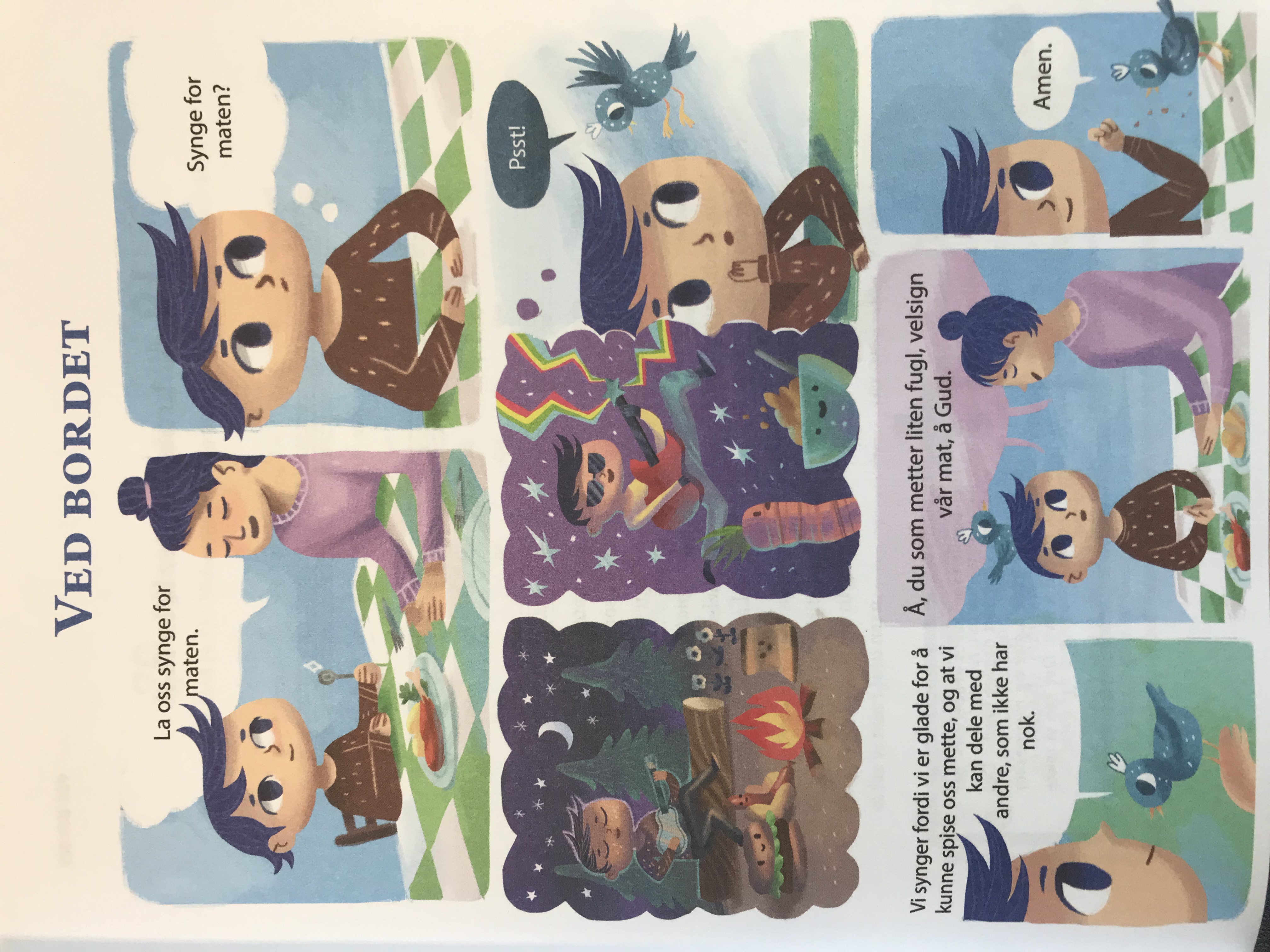 Måltid, fortellinger og sanger
10.05.2023
17
[Speaker Notes: HVORDAN – noen konkrete tips på tampen
Måltider: Å synge bordvers er en fin rutine som også markerer at nå er det klart for å spise. Man får samlet seg og man forbereder hodet på det som skal skje. Et bordvers kan være ha mange former. Det kan synges, sies, rappes eller det du selv vil. Noen måltid er lettere å gjennomføre dette på. Noen klarer det på alle – fordi de er fellesmåltid. Noen møtes kanskje bare til middag. Da ville jeg begynt med bordvers før middagen. (I et ungdomskor SEA var dirigent for sang de forskjellige bordvers til hvert måltid når de var på tur. Læringskurven var bratt for en som bare kunne to forskjellige).
Forslag sanger: «O, du som metter» (vanlig eller med Emil-melodi), «Herre din jord bærer mat nok for alle» (Jordbær-sangen), «Thank you lord», «Alle vender», 
Vers: «Så får vi mat i Jesu navn. Amen», (rap fra «Her er jeg!» Jesus sa: Gje borna mat! Mat skal det vera på alle fat. Maten rekk til heile verda. No skal vi takka, eta og dela!»

Fortellinger: Bibelfortellinger er mer enn eventyr. Det er historiske fortellinger som mennesker over hele verden kjenner til. Ved å la barna bli kjent med fortellingene vil de forstå hva som menes når sportsjournalistene sier at dette er et David og Goliat-oppgjør. Men hvor skal man begynne? Når ungene er fire år får de utdelt en barnebibel. Bruk denne. Les de fortellingene som er i den. Se på bildene og bli kjent sammen. Begynn gjerne de fortellingene du kjenner litt til fra før og utforsk videre med ungene og/eller på egen hånd. Sammen med fortellingene vil det komme spørsmål. Hvorfor gjør ikke Jesus sånn? Hvorfor ditt og hvorfor datt? Ikke vær redd for diss spørsmålene. Lignende spørsmål dukker jo opp uansett i livet og vi har ikke alltid svarene. Det er greit. 

Sanger: «Jeg er så glad hver julekveld, for da ble Jesus født. Da lyste stjerne som en sol og engler sang så søtt» Kjenner noen til den? Her har vi juleevangeliet i en sang. Denne og mangemange andre sanger forteller en historie. Bruk sangene til å lære barna viktige sangskatter. Dette er sanger man har sunget langt tilbake i tid. 
Det finnes også mange andre tema på sangene. Vi har aftenbønn-sangene jeg har nevnt tidligere. Dåpssalmer og mange andre sanger både i vise- og popsjanger forteller historier og gode budskap. 
Å synge er bra for språk og hjerne også. Hvorfor ikke benytte seg av det? Den nye barnesalmeboken har en god blanding av sanger.]
Å markere dåpsdagen
10.05.2023
18
[Speaker Notes: Markere dåpsdagen: 
I fortsettelsen av dette om å bruke de muligheter som finnes i det daglige livet – er det også en mulighet å markere dåpsdagen. 
For mange er hverdagen hektisk, og det kan være mer enn nok skulle huske alle bursdager, om en ikke skal gå rundt å huske på dåpsdagene også ... 
Likevel tenker jeg at «den årlige dåpsdagen» - slik som «den årlige bryllupsdagen» er en fin dag å markere og en anledning til å naturliggjøre – og løfte fram som noe viktig – det å være døpt. 
På aller enkleste måte kan man ta fram dåpslyset man fikk da barnet ble døpt. Når man tenner det og ser på bildene fra dåpsdagen har man allerede gjort det viktigste. Minnet om dåpsdagen.    

«Se på deg der. Du var liten/stor. Du ble døpt. Å bli døpt betyr at du ble med i Guds store familie. Den familien kan du alltid være en del av. 
Det kan være denne dagen kveldsavslutning.  Det er fint å huske på at vi er Guds barn og at Jesus alltid er i deg.  Da du ble døpt ble dette lyset tent. 
Jesus sier at han er verdens lys. Det lyset skal også skinne på din vei.»
 
Det går også an å invitere faddere på besøk. Kjøpe en bok med en bibelfortellinger, sanger eller bønner. Gjøre det til en anledning – midt i det vanlige, travle livet - til å huske på Guds kjærlighet.
«Men… vi har liksom aldri begynt med dette vi. Nå er barna allerede litt store…»- kan dere si.
Jeg vil si at det aldri er for sent. For dåpen varer hele livet. Dåpen er en punktmarkering i barnets liv som vil få større betydning når den blir gitt litt plass. 
Men det er vi voksne som må vise at vi syns dette er viktig.]
Advent og jul
10.05.2023
19
[Speaker Notes: Høytidene som vi navigerer etter 
Kirken har i likhet med alle andre en kalender som forteller hvor i kirkeåret vi er. [Bruk kirkeårsfargene til å illustrere] Her skal dere få to tips til å markere to fastetider, ventetider eller forberedelsestider, som vi også kan kalle dem. I kirken er disse tidene lilla. Etter hver lilla periode kommer en hvit. Det forteller oss at det er en festtid vi er i. Hva er vel en god fest om vi ikke kan glede oss til den? Så hvorfor glemmer jeg å glede meg? 

Jeg vil snakke om tiden før jul (advent) og tiden før påske (langfasten). Begge disse høytidene gir oss også fri fra jobb og skole. 
Forberedelsestiden før jul kaller vi advent. Første søndag i advent er også første nyttårsdag i kirken. Ingen kan si at vi ikke forbereder oss til jul. Vi forbereder oss faktisk så mye at vi kan glemme hva vi egentlig forbereder oss til. Det er også en ventetid. Vi venter faktisk på at Jesus blir født. 

Dere skal få et tips til adventskalender som kalles adventskurven. Denne begynner alltid 1. søndag i advent og er en felles aktivitet for hele familien. I en kurv legges det hver dag en lapp hvor det står en aktivitet man skal gjøre den dagen. Rydde rommet, gå på skøyter sammen, lage ønskelister, sette inn juletre, bake pepperkaker, lage julegaver, osv. Når det er ryddeaktivitet har man på forhånd gjemt f.eks. karameller e.l. rundt omkring i huset i de innerste krokene, under sofa og senger. Man finner belønning over alt. Andre ganger får man kanskje klementiner. Poenget er aktiviteter man kan gjøre sammen som er med på å forberede den høytiden som nærmer seg. På denne måten slipper man også å finne en julegave som skal overgå en hel julekalender som har vært gave etter gave. Adventskalenderen har gitt dere tid sammen i noe som kan være en veldig hektisk tid for mange. (Adventskurven er fra boken «En kurv til min datter» av Kristin Solli Schøien.)

Har man julekrybbe er dette også et fint verktøy for å vise at vi kommer nærmere og nærmere jul ved å sette frem figurer gradvis i adventstiden.]
Påske og pinse
10.05.2023
20
[Speaker Notes: Tiden før påske kaller vi den lange fasten. Det som kanskje er mer kjent er dagene i det vi i kirken kaller «den stille uken», på folkemunne «påskeuka»: palmesøndag, skjærtorsdag, langfredag, påskeaften, 1. påskedag og 2. påskedag.

Regnbuebønn/lys – hver søndag: I hverdagen er det jo ikke alltid tid til de lange seansene med andakt og sang, iallfall får ikke vi til det. Men å tenne et lys og lese bønnen som hører til tror jeg faktisk vi skal greie... Vi får det jo til i adventstiden nettopp fordi barna liker symbolikk, tradisjon og konkrete oppgaver. Et barn kan tenne lyset, et annet barn kan lese opp bønnen. Det er et fint lite hefte som følger med. Der er det bilde av et barn eller en voksen fra Somalia som det også finnes en lengre fortelling til som du finner på Kirkens Nødhjelp sine nettsider. Det fins også noen videosnutter om de samme personene, så hvis en vil gjøre enda mer ut av det, så kan en vise en liten videosnutt på mobilen sin i tilknytning til lystenningen.
Superhelt/ fasteaksjon: Kirkens nødhjelp har også et opplegg for barn hvor det er et oppdrag for hver uke. Det kan være å samle inn tomflasker, og gi pengene i fasteaksjonen, det kan være å passe på at man ikke bruker mere vann enn man trenger osv. I tillegg er det også fasteaksjon i alle menighetene i Bærum. Da kan man enten bli med og gå rundt med bøsse eller man kan være med å gi.
Lage påskehage som forteller historien i påsken. Da kan man bruke lego, dukker, steiner og det man har for hånden- Disse er kjempefine verktøy til å formidle fortellingene hjemme.

En utfordring for de viderekomne er det tomme påskeegget fra askeonsdag til påskeaften: På askeonsdag settes et stort tomt påskeegg et sted. I løpet av fastetiden går lørdagsgodtet i påskeegget og ikke i magen. Forventningene bygger seg opp frem mot påskeaften, for da kan man sette seg ned og kose seg. (Fra boken «En kurv til min datter» av Kristin Solli Schøien.)

Trosopplæringstiltak: Hvert år får døpte og tilhørende barn invitasjon til å bli med på alderstilpassede arrangement som vi kaller trosopplæringstiltak. Her kommer vi i stab aktivt på banen med tema, aktiviteter, sanger og fortellinger. Gå sammen på trosopplæringstiltakene og snakk om det når dere kommer hjem. Kanskje har dere en fadder i nærheten. La disse få bli en del av arrangementene også. Har du så store barn at de ikke vil eller trenger å ha med voksne på samlingene så vis likevel interesse for det som er formidlet til barna/ungdommene. Hvilke fortelling ble fortalt? Noen ganger vil de ikke snakke om det, kanskje trenger de å fordøye budskapet litt før de vil dele det med dere. Mens andre ganger forteller de som en foss. Noen ganger får de med seg noe hjem. En bok, en kristuskrans, et gripekors, adventslys e.l. Dette er for å gi dere noen flere verktøy til å fortsette hjemme. 
Vi sier til barn og unge at de skal være nysgjerrige. Men vi voksne trenger også en god dose nysgjerrighet selv på vegne av våre barn og oss.]
10.05.2023
21
[Speaker Notes: De litt større barna 
Barn i førskole alder – og de første årene på barneskolen -  er kanskje da det er lettest å drive trosopplæring …  Etter hvert får de stadig større egenvilje. 
 
Nei. Kjedelig. Gidder ikke. Ingen andre er med på dette. Jeg tror ikke på Gud. 
Vi har hørt dette mange ganger. Og vet ikke alltid hvordan det er best å møte dette. For vi ønsker harmoni med våre barn. Vi vil at de skal syns det er moro. Koselig. Spennende. Meningsfullt.  Så da finnes det ingen enkel løsning. 
 
Flertallet av barn og familier i vår tid utøver ikke tro i det offentlige rom. 
Å ha en kristen tro syns ikke så godt for de aller fleste. 
Det vil være naturlig å kjenne seg som et mindretall. 
Derfor er det slik at det kanskje ikke er andre barn i klassen , som barnet vet om, som praktiserer kristen tro som en  en del av familielivet. De treffer ikke barna fra klassen når de går på gudstjeneste. Og barn vil helst være der andre barn er. Det forstår vi.  
 
Men det betyr ikke at vi må gi oss og gi etter for all motstand fra barnet – hvis vi selv syns det er viktig å fortsette å gi barnet innputt om kristen tro og praksis. 
Det er naturlig at tro og tvil går hånd i hånd. Det gjør det for meg også. 
Barnets egenvilje er også et gode og helt naturlig. 
Men det er også slik at vi som voksne må tørre å stå i valget om å gi barnet en kristen oppdragelse – og forsøke igjen og igjen – å finne den beste måten å utøve balansen. 
 
Noen litt nærgående spørsmål blir: 
Tør vi tone flagg -  å invitere med en venn av barnet på familiegudstjeneste? 
Eller synge bordvers når en venn er på besøk? 
Eller synge et vers når vi tenner adventskransen – og si at vi gjør dette fordi vi forbereder oss til jul og Jesus som skal bli født – også når barna er større og syns det både er flaut og dumt og viser åpenbar protest? 
 
Hvor går den gode balansen mellom å gjøre det vi tror er godt og riktig - og barnas grense for hva som er pinlig og tålelig av voksne? 
 
Når barnet protesterer høylytt: «Jeg vil ikke være med i kirken – det er kjedelig. Det er ingen andre barn der …»   Orker vi å stå i det? 
Tar barn skade av å gå i kirken en gang i måneden (for å ta familiegudstjenestefrekvensen)? 
(tweensklubb) 
Tror vi, at de, tross sine protester, kan gjøre noen viktige erfaringer av et annerledes fellesskap som kan bygge en beredskap i dem? Noen erfaringer som bygger på en annen stemme: «Du er elsket slik du er. Derfor skal vi også elske hverandre. Du behøver ikke prestere. Du kan få ta imot. Alle mennesker er like mye verd. Dette er Jesu legeme og blod som han gav for alle mennesker da han viste at kjærligheten r sterkere enn døden... 
Derfor er aldri alt håp ute.» Gjør dette til minne om meg. La dere inspirere av mitt liv.» 
 
Det kommer også andre situasjoner i livet hvor det kreves av oss som voksne at vi står for noe.  
Når barnet kommer i konfirmasjonsalder er det fortsatt mange som velger kirkelig konfirmasjon. Det er en veldig god tid (og vanskelig tid sånn generelt) for mage ungdommer. Fortsatt trenger de foreldrene sine. Bry dere derfor litt ekstra om dem i konfirmasjonstiden. Vis interesse. Bli med på gudstjeneste. Hjelp dem å prioritere. 
 
Under, i og etter konfirmasjonsalder kommer tilbudet om å delta i menighetens ungdomsarbeid.  Fortsatt er det lettere for barnet, ungdommen å velge dette – som flertallet ikke velger – hvis foreldrene finner en måte å støtte dette på med positiv motivasjon. 
I tillegg vil jeg si at det som alltid handler om å forsøke å finne de anledningene som det er naturlig til å gi noen små drypp.  
Og de blir det færre av etter hvert som de blir større og befinner seg mer og mer på rommet sitt eller ute med venner. 
MEN: Det er aldri for sent å invitere dem med på gudstjeneste selv om vi ikke lenger kan bestemme at de skal være med oss. Velge noen anledninger som er ekstra viktige. 
 
Jeg vil også anbefale å gi dem kristen litteratur - f.eks. denne boken av Knut Tvetereid om Jesus. (en helt overkommelig bibel – disippel) 
 
Det er på en måte en «kort fortelling om Jesus». Og i hvert kapittel er det qr- coder som gir tilgang til en liten film som utdyper det skrevne ordet. Faktisk ganske genialt og spennende. Ikke så dumt for voksne heller. 

FILM 4 om påsken fra boken «Jesus: overkommelig og ubegripelig»]
Velsignelsen – Trygve Skaug
«Må livet vokse rundt deg  
må reisen din bli lang
må du få kjenne stillhet  
må du få kjenne sang
må lyset alltid synes så du ser hvor du skal
må beina finne støtte og må sjela tåle fall
må dagene bli milde og natta uten savn
må godhet og rettferdighet 
få blomstre i ditt navn
må brystet ditt få banke for alt som er rettmå øya dine finne de som trenger å bli settmå du få bære trøsten dit ingen andre nårmå sannheten få lede deg og spire der du gårmå henda dine løse opp i fastlåste båndmå du få kjenne lykka når den ligger i din hånd

må du få se at himmelen står åpen over altmå hjertet holde varmen når holdet holdes kaldtmå du få eie drømmen din og følge den fremmå du få høre stemmen din og finne veien hjemmå du få kjenne nåde og legge skygger bakmå motet holdes oppeog ryggen være rak»
10.05.2023
22
[Speaker Notes: Å gi barna tilgang til litteratur som fyller på trosrommet. 
I konfirmasjonstiden får de bibel. Hva med å kjøpe en bibelleseplan til dem? 
Du kan ikke lenger bestemme om de skal bruke den, men du legger til rette … og viser at tro er både fint og naturlig. Det er ikke bare noe for barn. Men for mennesker i alle aldre. 
 
En bønnebok? 
 
På neste bursdagskort går det an å skrive en velsignelse som en bursdagshilsen. 
Her ser du velsignelsen av Trygve Skaug. 
 
 
Velsignelsen - Trygve Skaug
Må livet vokse rundt deg Må reisen din bli lang
Må du få kjenne stillhet 	Må du få kjenne sang
Må lyset alltid synes så du ser hvor du skal
Må beina finne støtte og må sjela tåle fall
Må dagene bli milde og natta uten savn
Må godhet og rettferdighet 
få blomstre i ditt navn
 
må bryste ditt få banke for alt som er rett
må øya dine finne de som trenger å bli sett
må du få bære trøsten dit ingen andre når
må sannheten få lede deg og spire der du går
må henda dine løse opp i fastlåste bånd
må du få kjenne lykka 
når den ligger i din hånd
 
må du få se at himmelen står åpen over alt
må hjertet holde varmen når holdet holdes kaldt
må du få eie drømmen din og følge den frem
må du få høre stemmen din og finne veien hjem
må du få kjenne nåde og legge skygger bak
må motet holdes oppe
og ryggen være rak
 
 
Helt fra den dagen vi døpte vårt lille, eller store,  barn – og hele livet - så lenge vi har hverandre - vil vi barna det beste. Og vi tror at det å ha et trosbein å stå på er en god støtte gjennom livet.]
Bergpreken
«Så gjør dere ingen bekymringer for morgendagen; morgendagen skal bekymre seg for seg selv. Hver dag har nok med sin egen plage.» 

Kristin Gunleiksrud «Bibelfortellinger» s. 336
10.05.2023
23
[Speaker Notes: Avslutning
Vi har brukt mange ord i kveld. 
Vi brenner for dette. Ikke fordi det er lett eller vi får det til som fadder, tante, onkel og foreldre. Men fordi vi syns det er viktig, - både å vite hvilke tradisjon vi selv står i. Og å gi barna mulighet til å forstå hva det betyr å ha en tro i livet. 
En dag skal de velge selv. 
Likevel er det viktig at de alltid vil være «våre barn» som vi bryr oss om og ønsker det beste for. Derfor må prøve å stadig finne nye og gode måter å nå fram til barna på. 
 
Jobber som prest. Som menighetspedagog. Det er lett for oss. Troen er noe naturlig for oss. 
Tittelen vår på jobb gir oss en rolle. Familierelasjonen er sterkere, og kan på samme tid gjøre jobben med trosopplæring hjemme vanskeligere.
Jeg tror vår største mulighet til å gi barna hjelp til å utvikle en trygg tro - er å jobbe med å integrere troen i eget liv. Finne et slags språk – som ikke bare handler om ord, men om praksis. Gjøre tro. Vise at det er viktig. Troverdighet. 
 
En praksis som synes hjemme er å lese i bibelen i blant. Jesus fortellingene. 
Det skal vi også gjøre nå. Hva er det med disse fortellingene? 
Jeg tror de har i seg et budskap som krysser grenser. Mellom mennesker og i tid og rom. Jeg tror de er levende fortellinger som kan spille en rolle i våre liv og skape forandring.  Derfor er de verd å lese igjen og igjen og igjen. 
 
Vi tenner et lys og forteller:
Bergpreken - Kristin Gunleiksrud Bibelfortellinger, s. 336
«Jesus fortsatte sin reise i Galilea. Han underviste i synagogene og talte til folk i byene. Over alt hvor han kom, samlet det seg folk for å høre på ham. En gang tok han med seg folkemengden og disiplene opp på et berg. Der satte han seg ned og underviste. (…)
Vær ikke bekymret for livet, hva dere skal spise, eller hva dere skal drikke, heller ikke for kroppen, hva dere skal kle dere med. Er ikke livet mer enn maten og kroppen mer enn klærne? Se på fuglene under himmelen! De sår ikke, de høster ikke og samler ikke i hus, men den Far dere har i himmelen, gir dem føde likevel. Er ikke dere mer verd enn de? Hvem av dere kan vel med all sin bekymring legge en eneste alen til sin livslengde? Og hvorfor er dere bekymret for klærne? Se på liljene på marken, hvordan de vokser! De strever ikke og spinner ikke, men jeg sier dere: Selv ikke Salomo i alle sin prakt var kledd som en av dem. Så gjør dere ikke bekymringer, og si ikke: «Hva skal vi spise?» eller «Hva skal vi drikke?» eller «Hva skal vi kle oss med?». Alt dette er hedningene opptatt av. Men den Far dere har i himmelen, vet jo at dere trenger alt dette. Søk først Guds rike og hans barmhjertighet, så skal dere få alt det andre i tillegg. Så gjør dere ingen bekymringer for morgendagen; morgendagen skal bekymre seg for seg selv. Hver dag har nok med sin egen plage.» 

Takk for i kveld – vel hjem]
Forslag til ressurser
Min første salmebok
Blåkors – velgselv.no
Svenska kyrkan på Instagram
«Velsignelsen» av Trygve Skaug
«Ludvigs aftenbønn» Kjell Aukrust, «Guttene på broen»
Tekst fra Bergpreken Kristin Gunleiksrud «Bibelfortellinger» s. 336
«Jesus, Overkommelig og ubegripelig» av Knut Tveitereid
Dåpsklubben Tripp trapp (IKO)
Forlag som gir ut kristne barnebøker
«En kurv til min datter» av Kristin Sollie Schøien
Bildene er fra kirkens bildebank www.design.kirken.no
10.05.2023
24
Lykke til videreVel hjem
Har dere spørsmål?
Sokneprest:Menighetspedagog:
10.05.2023
25